Universitatea de Stat din Moldova
Facultatea Relații Internaționale, Științe Politice și Administrative
Departamentul Relații Internaționale
Clasificarea amenințărilor la adresa securităţii internaţionale
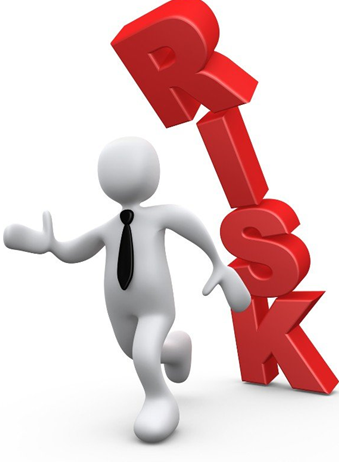 A realizat: Purcel Cătălina Coordonator: Ilașciuc Andrei
Chișinău, 2021
Cuprins
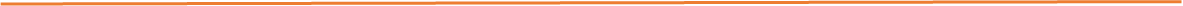 Introducere;
Tipuri de amenințări;
Amenințări politice, economice, militare, sociale, de mediu, cibernetice;
Concluzii;
Bibliografie.
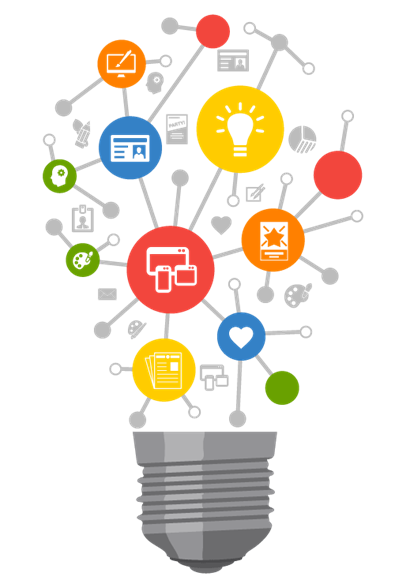 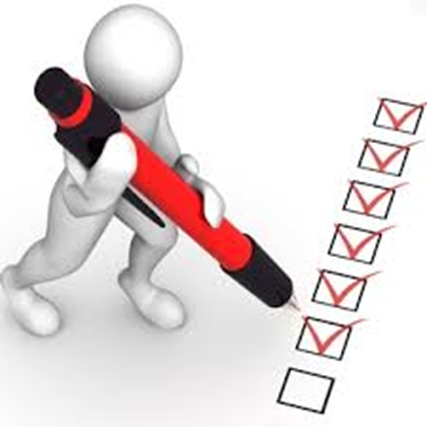 Introducere
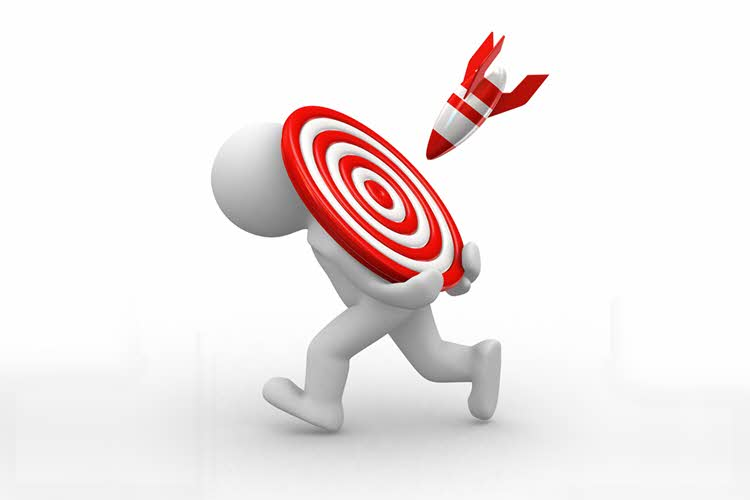 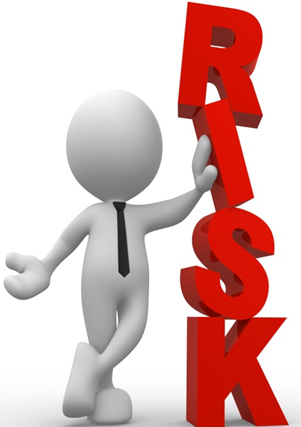 Tipuri de amenințări
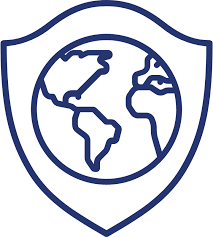 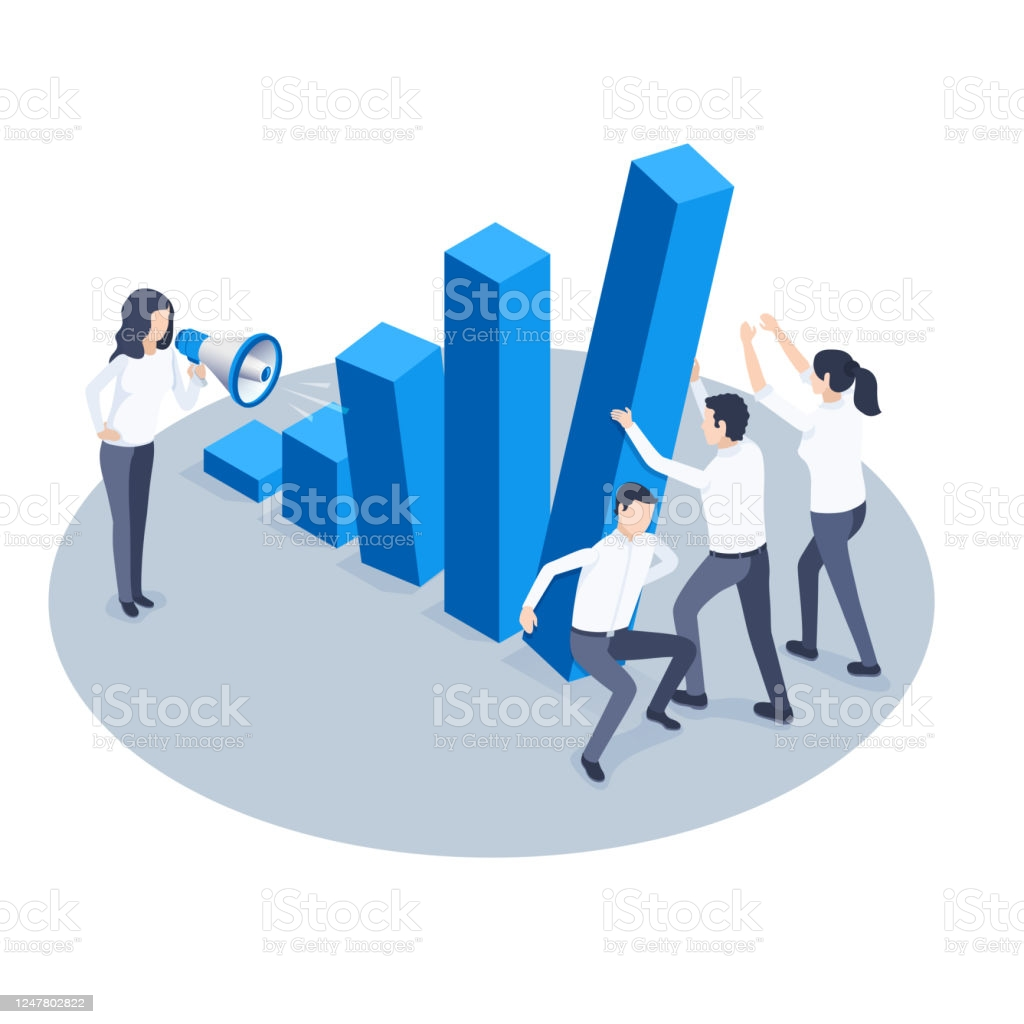 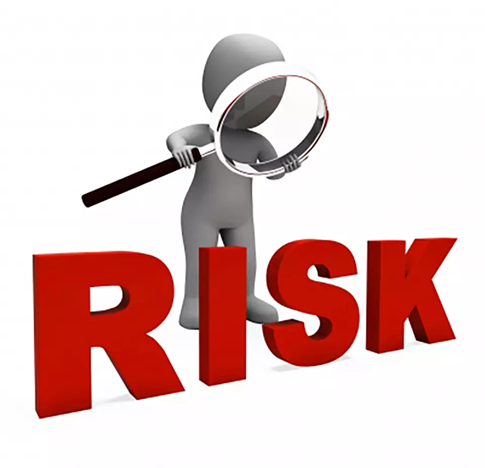 Amenințările politice
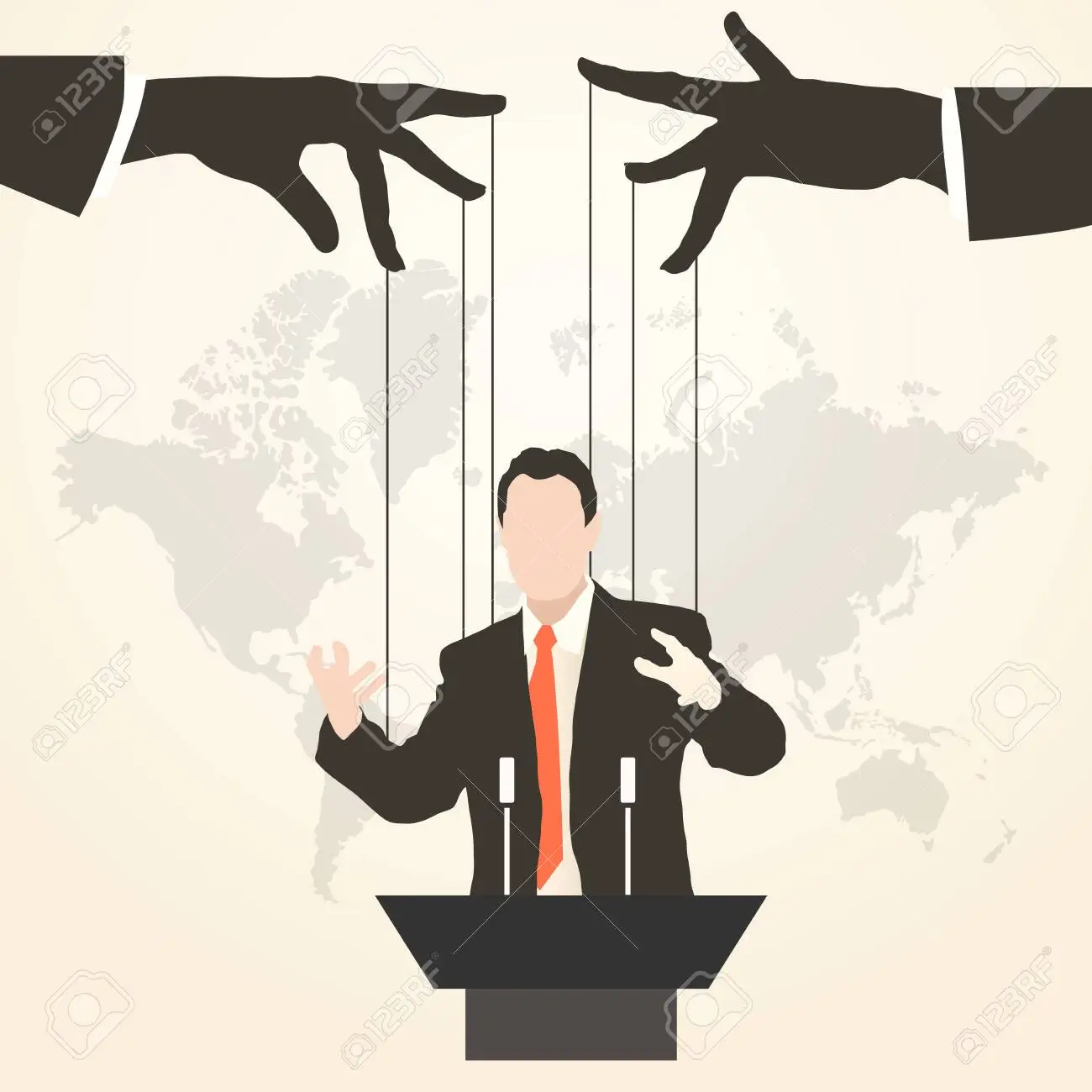 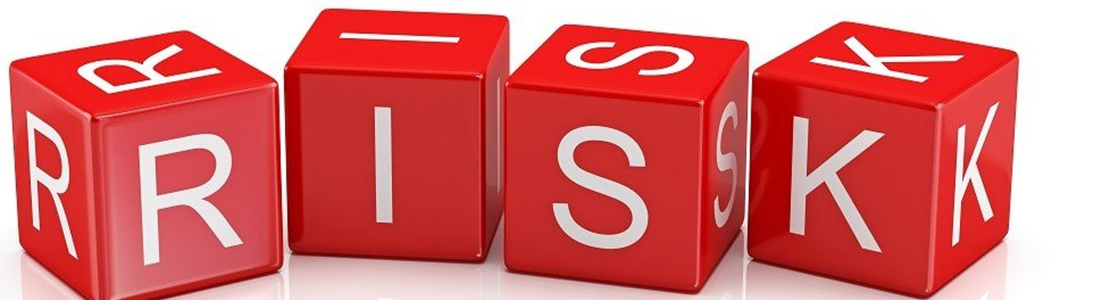 Amenințările economice
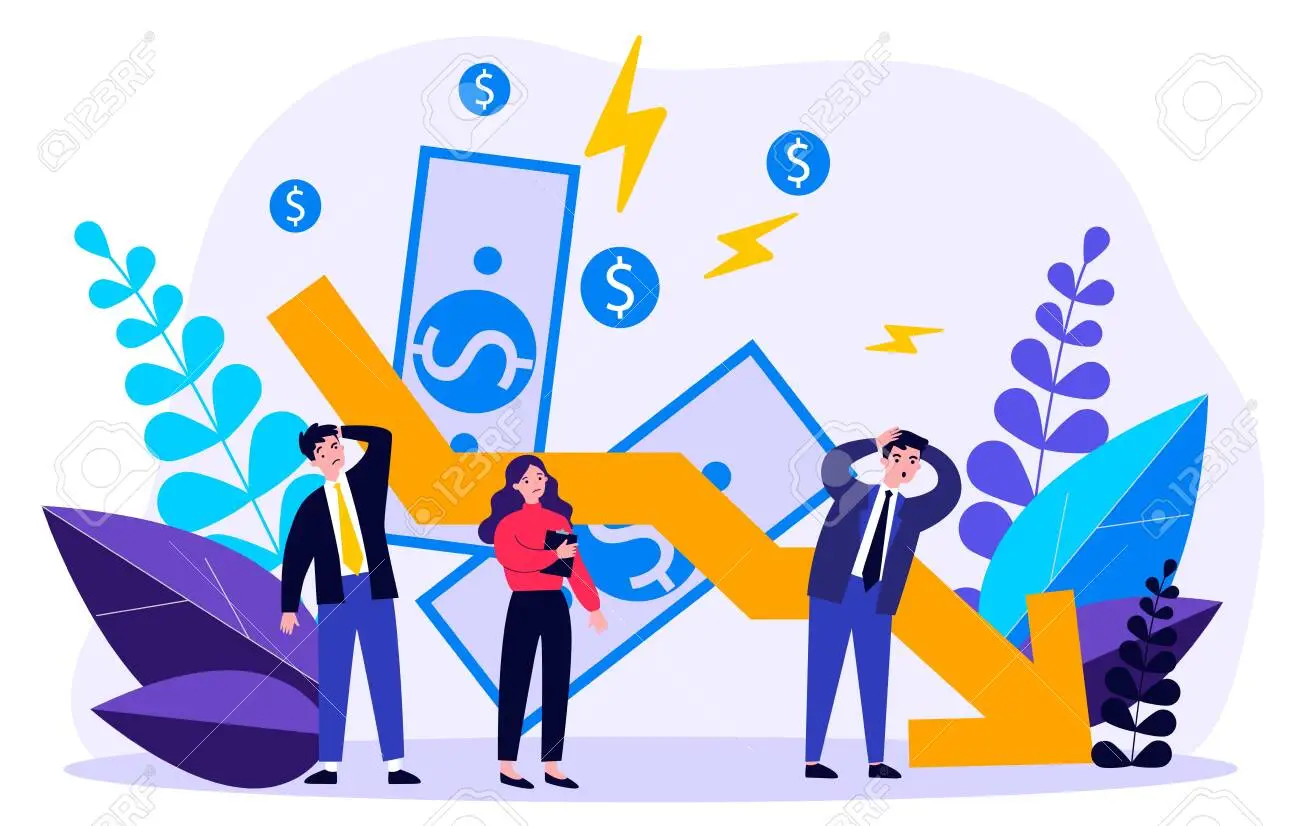 Sunt determinate de o gamă variată de factori:
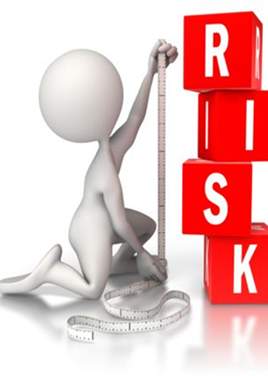 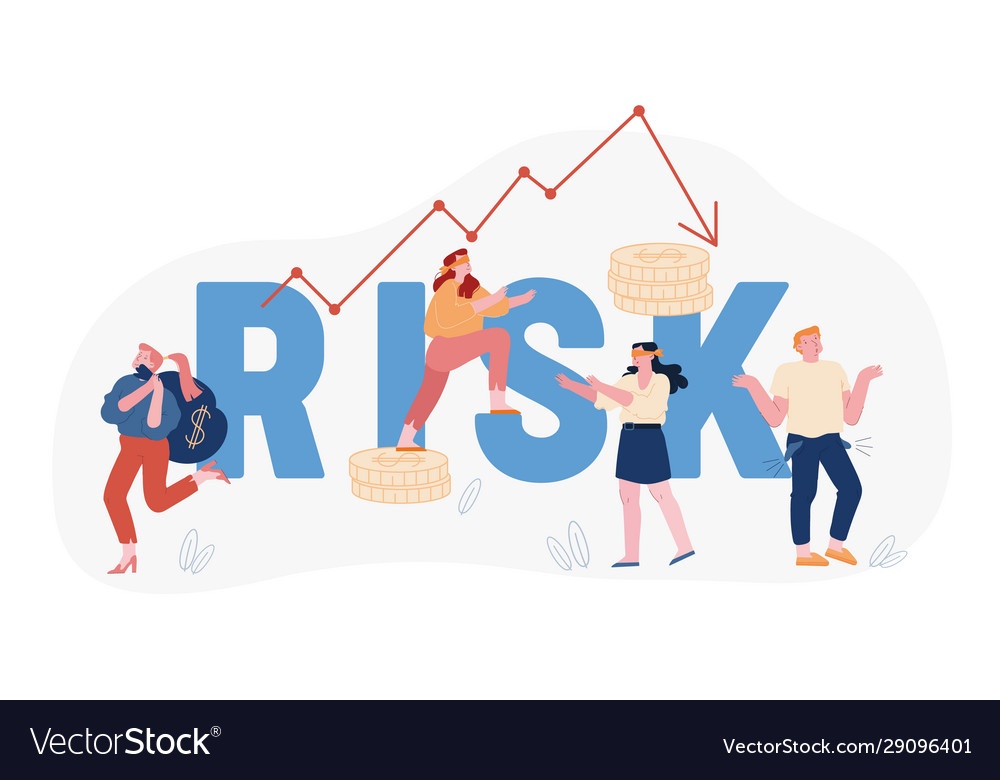 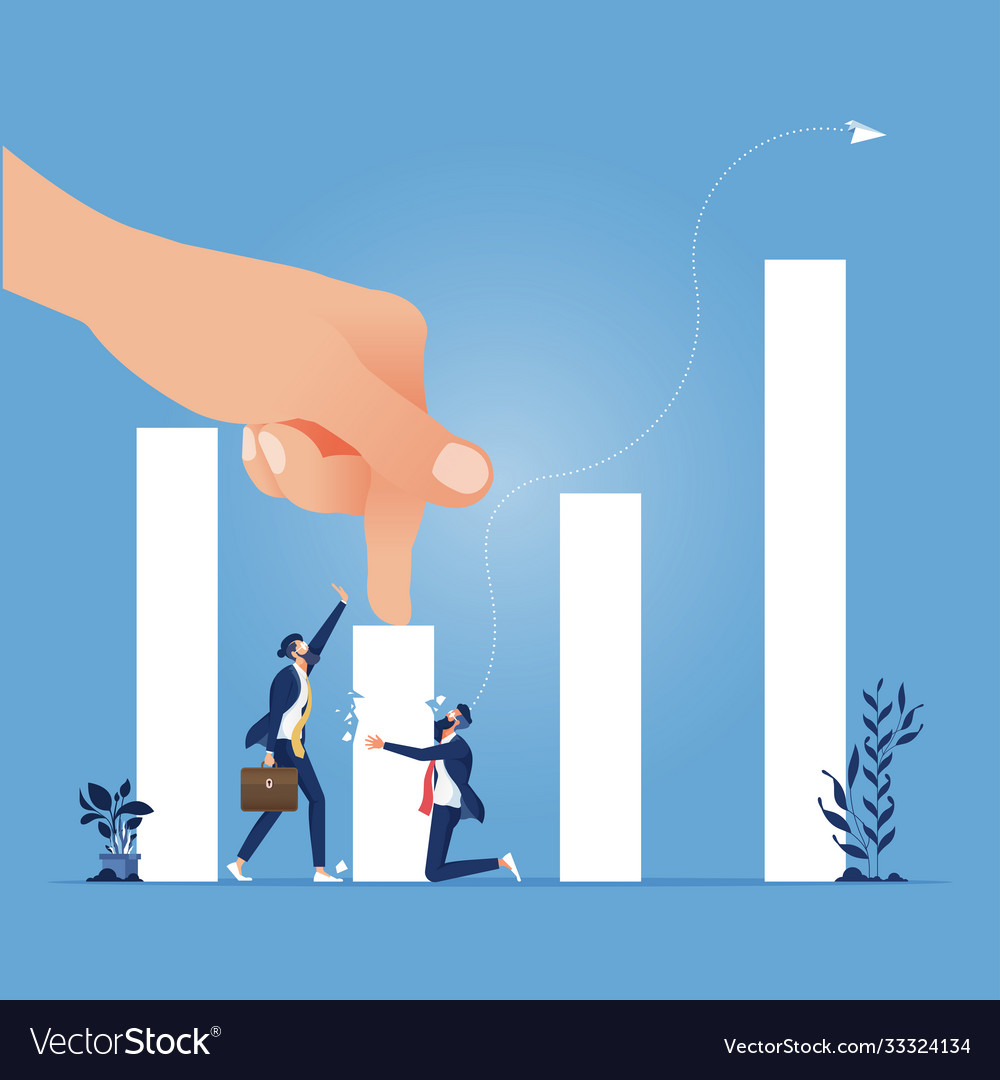 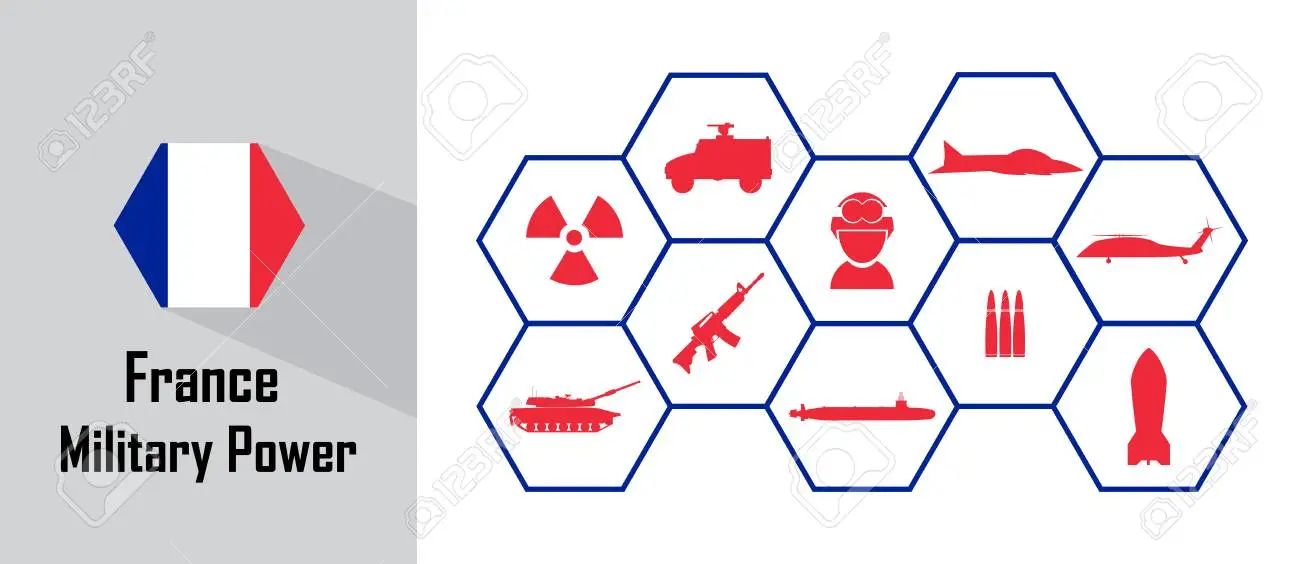 Amenințările de ordin militar
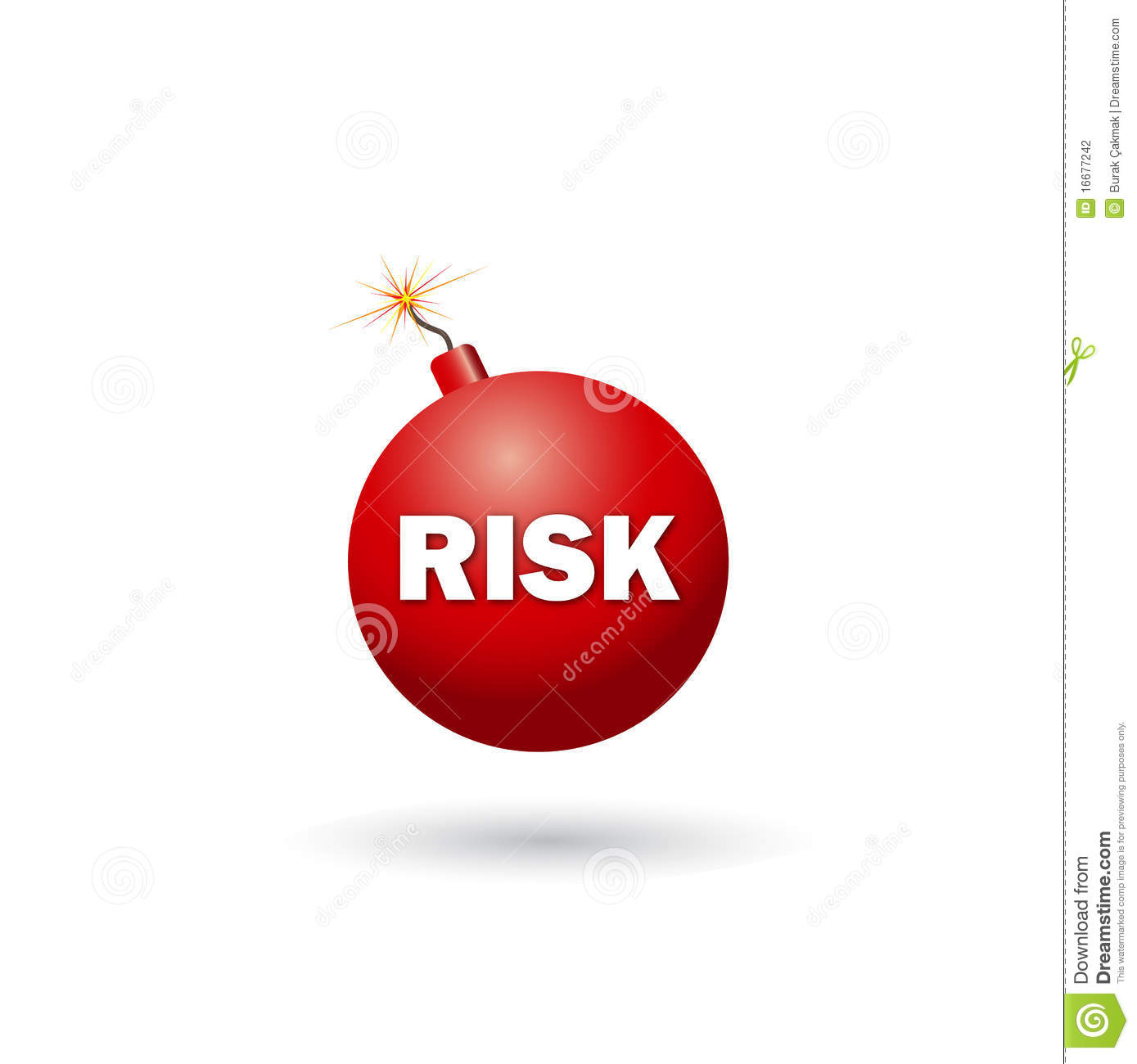 Amenințările sociale
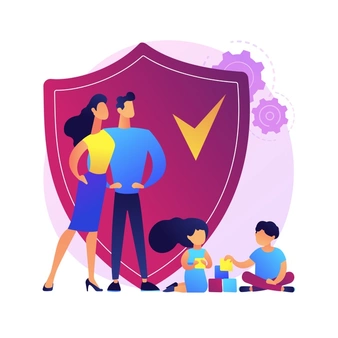 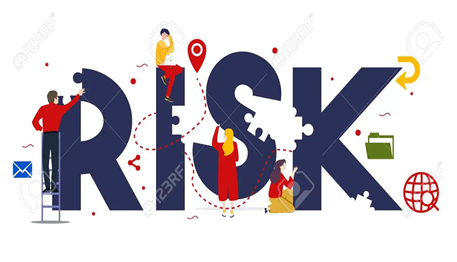 Amenințările de mediu
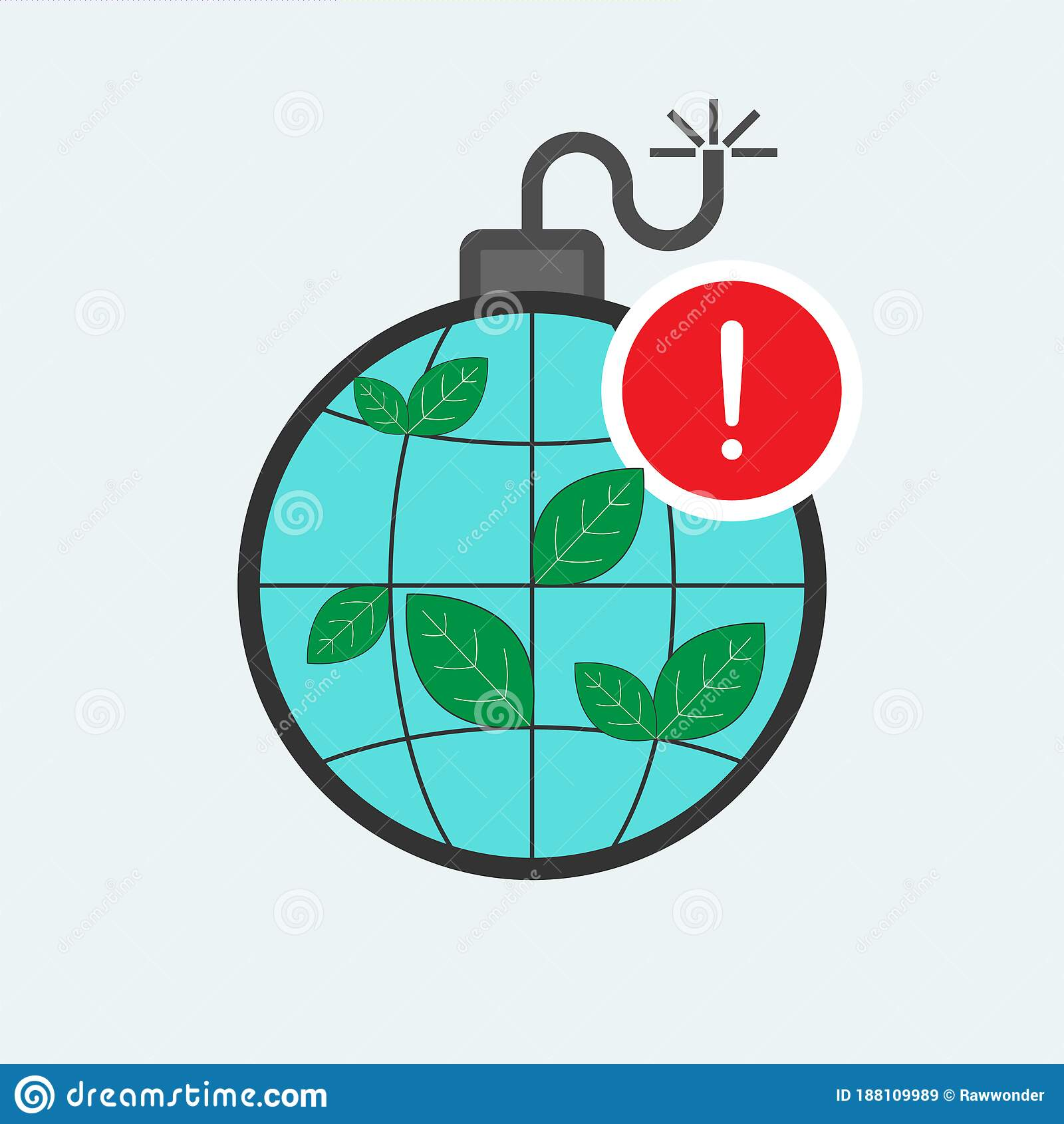 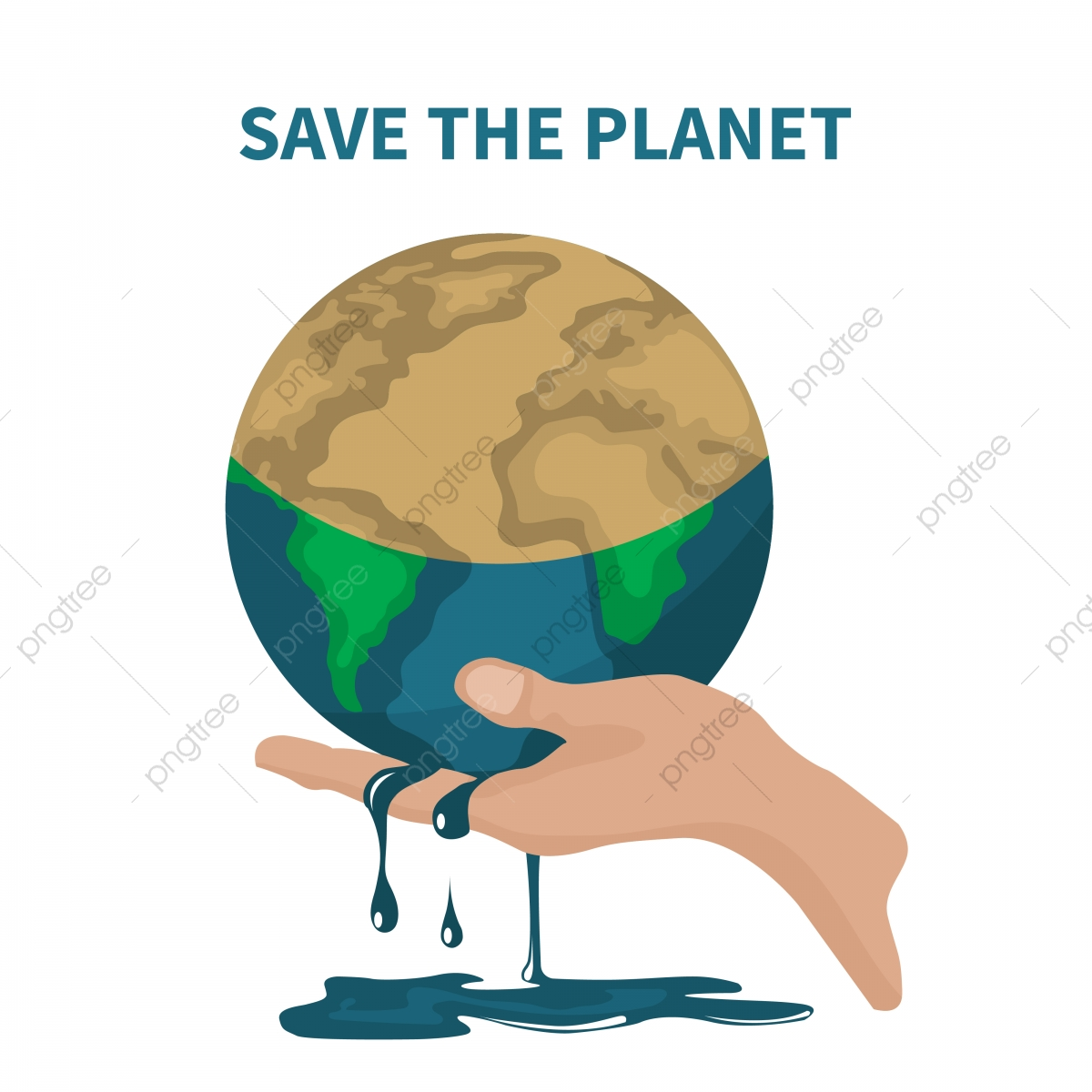 Amenințările cibernetice
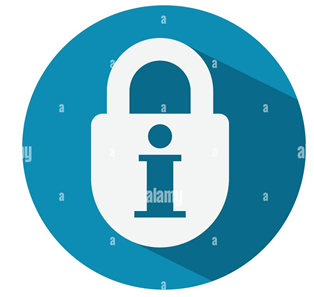 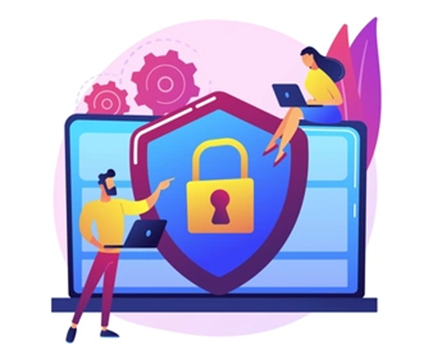 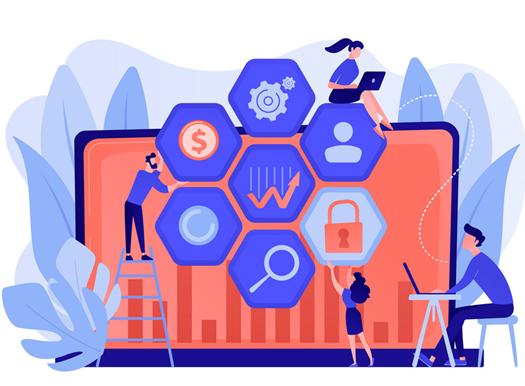 Concluzii
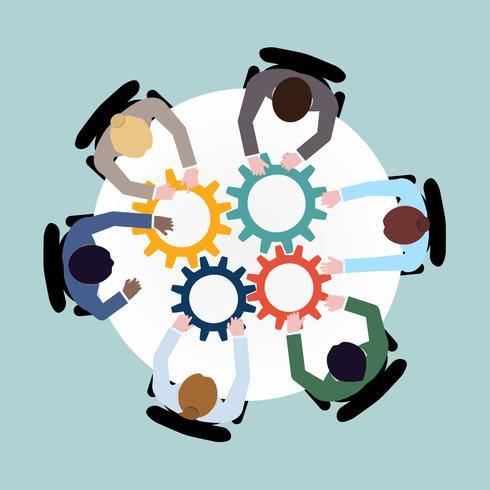 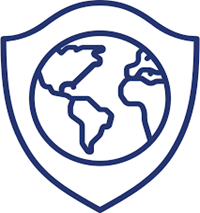 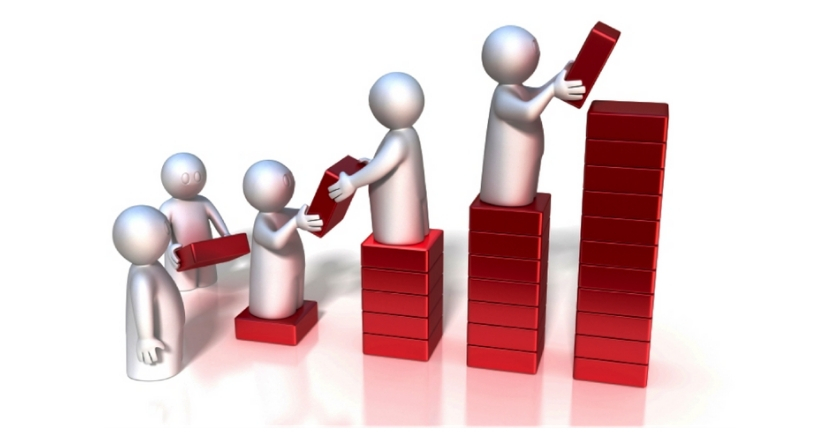 Bibliografie
Alexandrescu G. Ameninţări la adresa securităţii, București: Universitatea Naţională de Apărare, 2004.
Văduva Gh. Factori de risc la adresa securităţii şi apărării naţionale. București: Universitatea Naţională de Apărare, 2012.
Sаvа I.N. Studii dе sеcuritаtе. Bucurеşti: Cеntrul Român dе Studii Rеgionаlе, 2005.
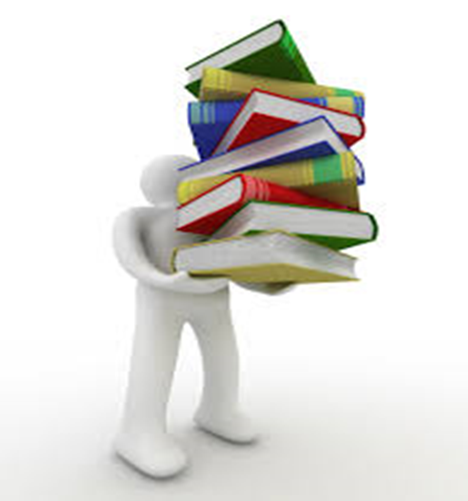